SW Cancer Alliances Colorectal Pathway Plan
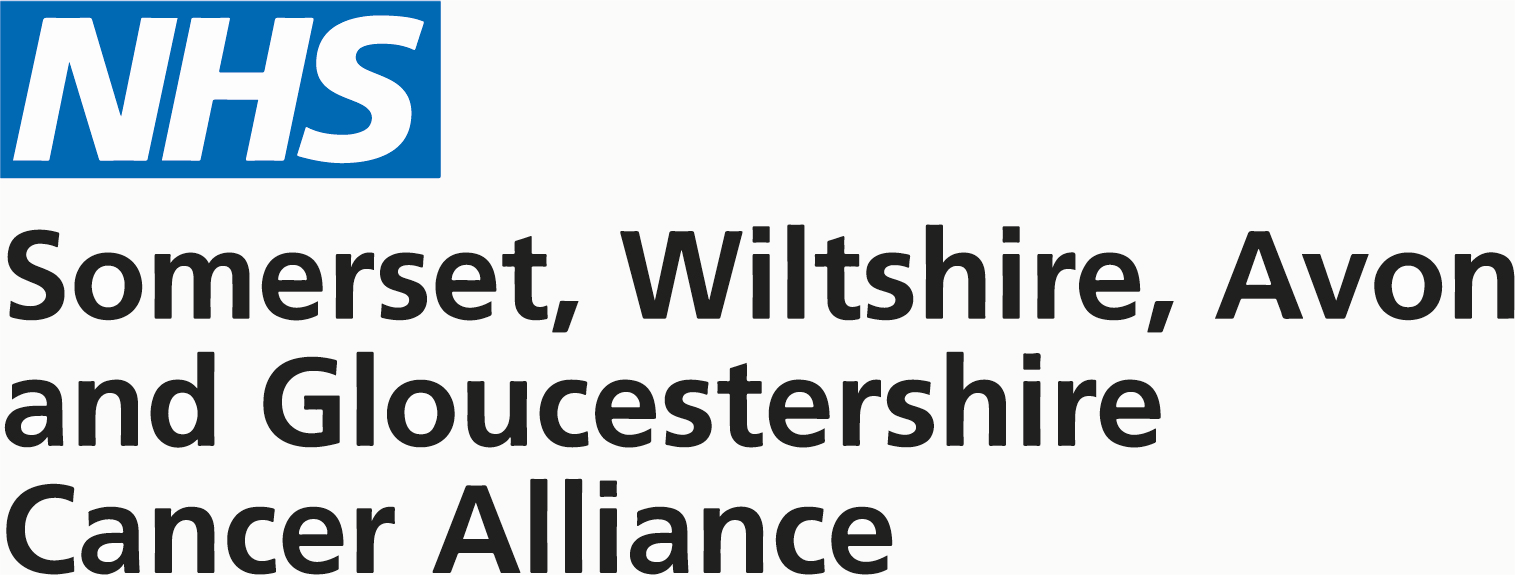 Michael Thomas SWAG Clinical Lead 
Melanie Feldman PCA Clinical Lead
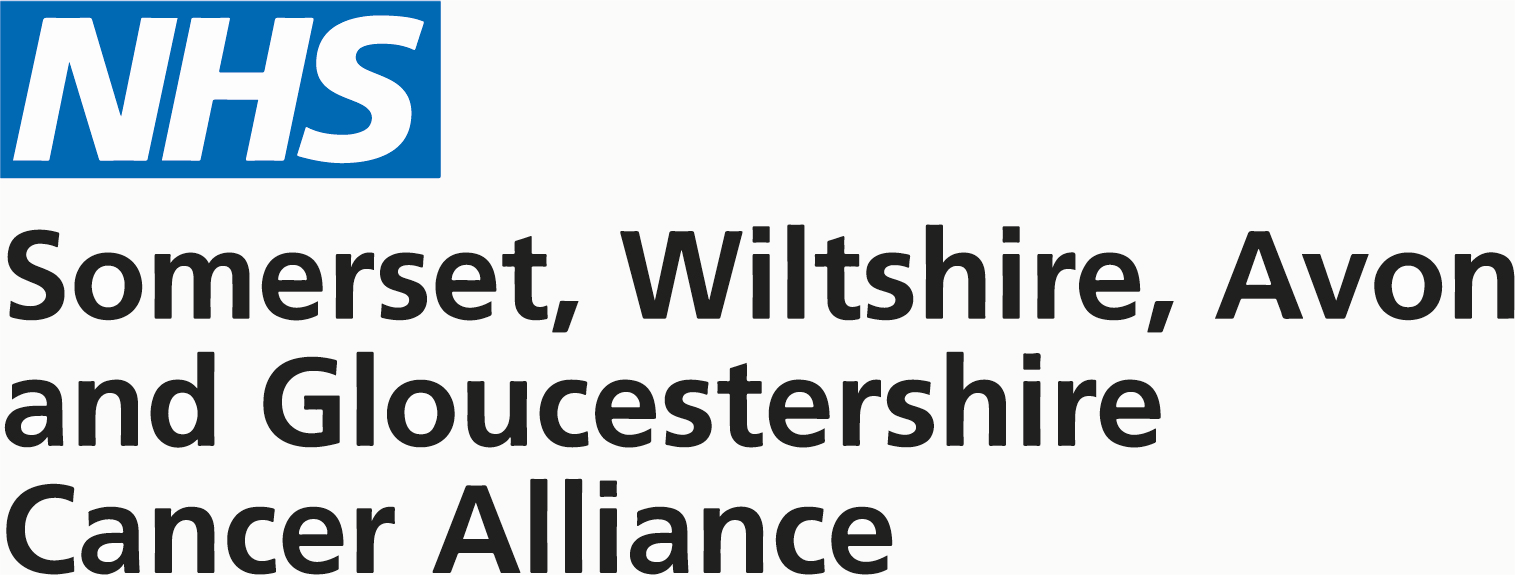 The SW CRC Pathway Case for Change – Mike to add to slides as appropriate
CRC is the 4th most common cancer in the UK, 42000 are diagnosed each year. 
More than doubling referrals into cancer diagnostic pathways since 2015, a gap in capacity for endoscopy and radiology provision, surgical and oncology services, and a financially limited environment
2WW pathways have become seen as a reliable means of ensuring a patient is investigated promptly
The pathways consume huge volumes of resource for those without cancer, people often being referred into the pathways year after year after year. 
limited diagnostic capacity means that patients in routine pathways have extended waits yet 20% of cancer patients start in routine pathways and 20% don’t present at all until an emergency develops – these people having more advanced disease
[Speaker Notes: Text]
The SW CRC Pathway Case for Change – Mike to add to slides as appropriate
SW Clinical Senate Sept 2018 
To what extent are providers in the South West able to deliver the national commissioning pathways for colorectal cancer patients? 
What are the key areas for pathway redesign and provision of service that will improve the quality of experience & timeliness of treatment for patients across the region? 

One model of care will not suit all yet the drive to constantly find local solutions to local problems leads to duplication of work, paralysis in the face of huge challenge and inequitable provision of services which leads to compromised patient  outcomes.
National Drivers
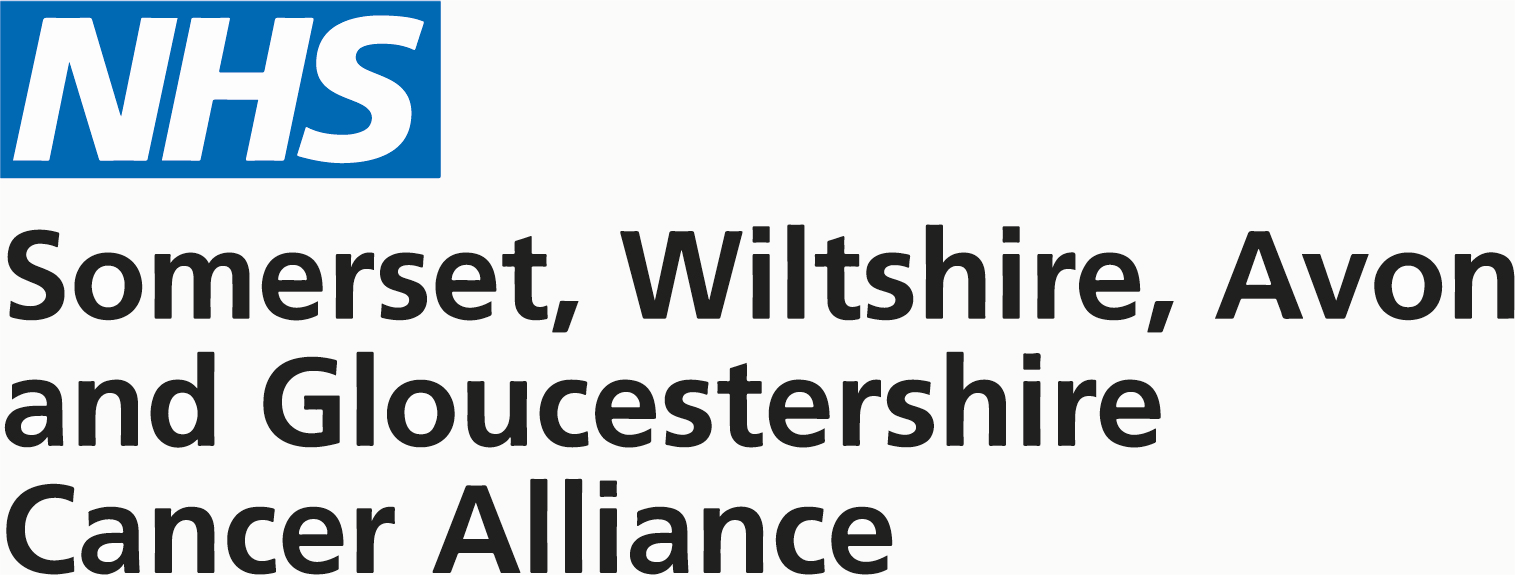 [Speaker Notes: Cancer alliances are leading their local commissioners and providers to drive earlier and faster diagnosis. The rapid diagnosis and assessment interventions they are putting in place now will help to ensure the Faster Diagnosis Standard is met for patients when fully introduced from April 2020.]
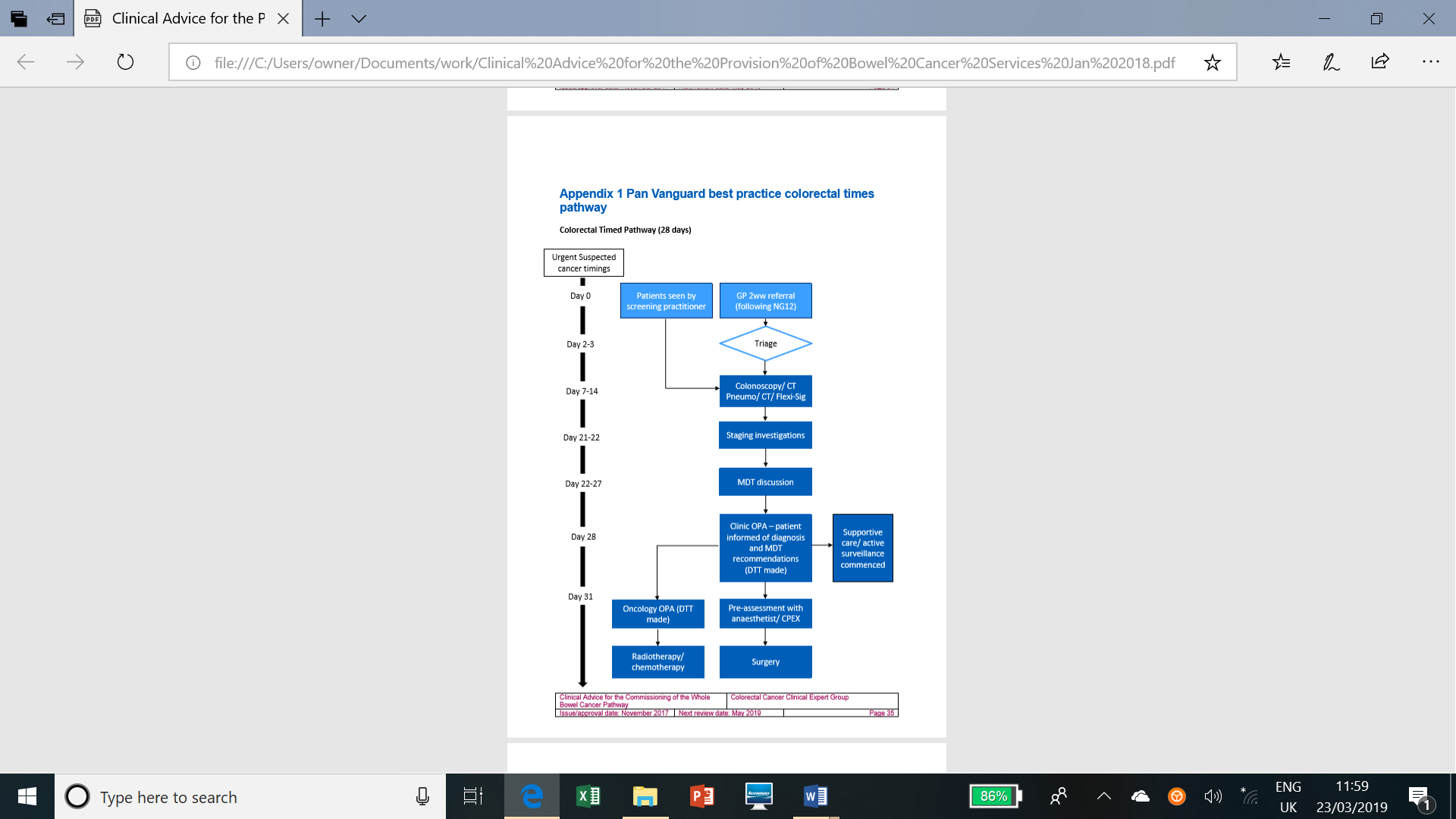 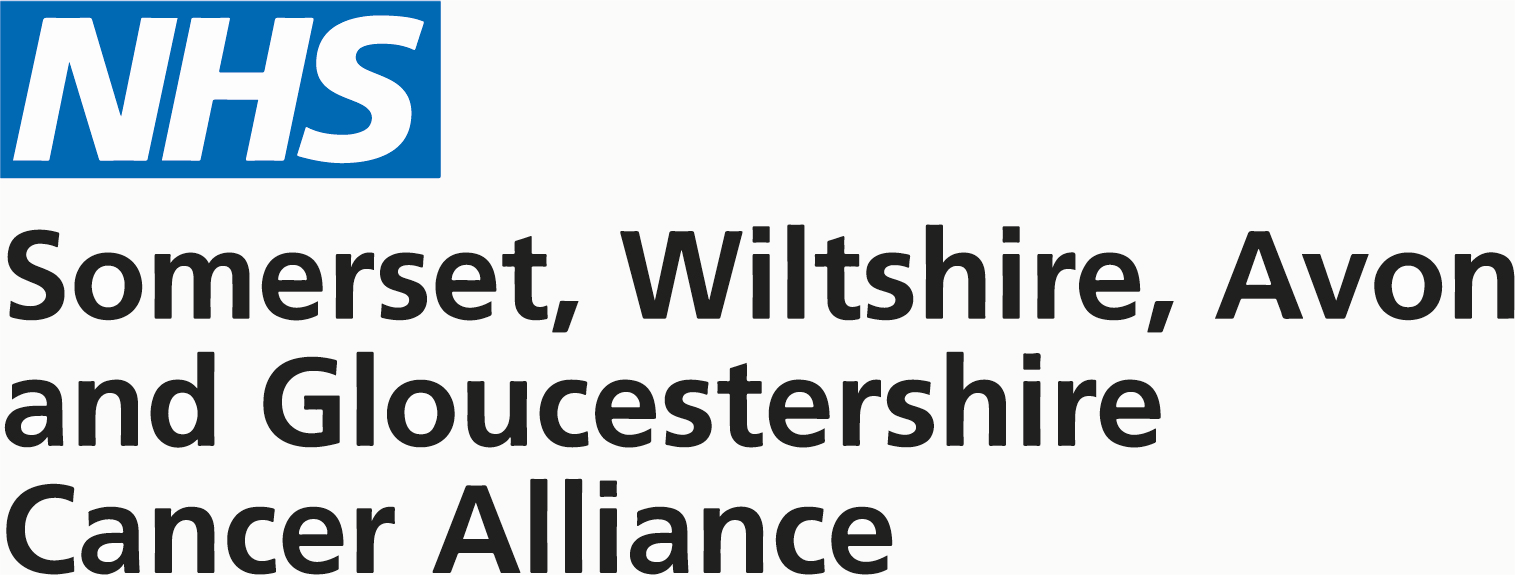 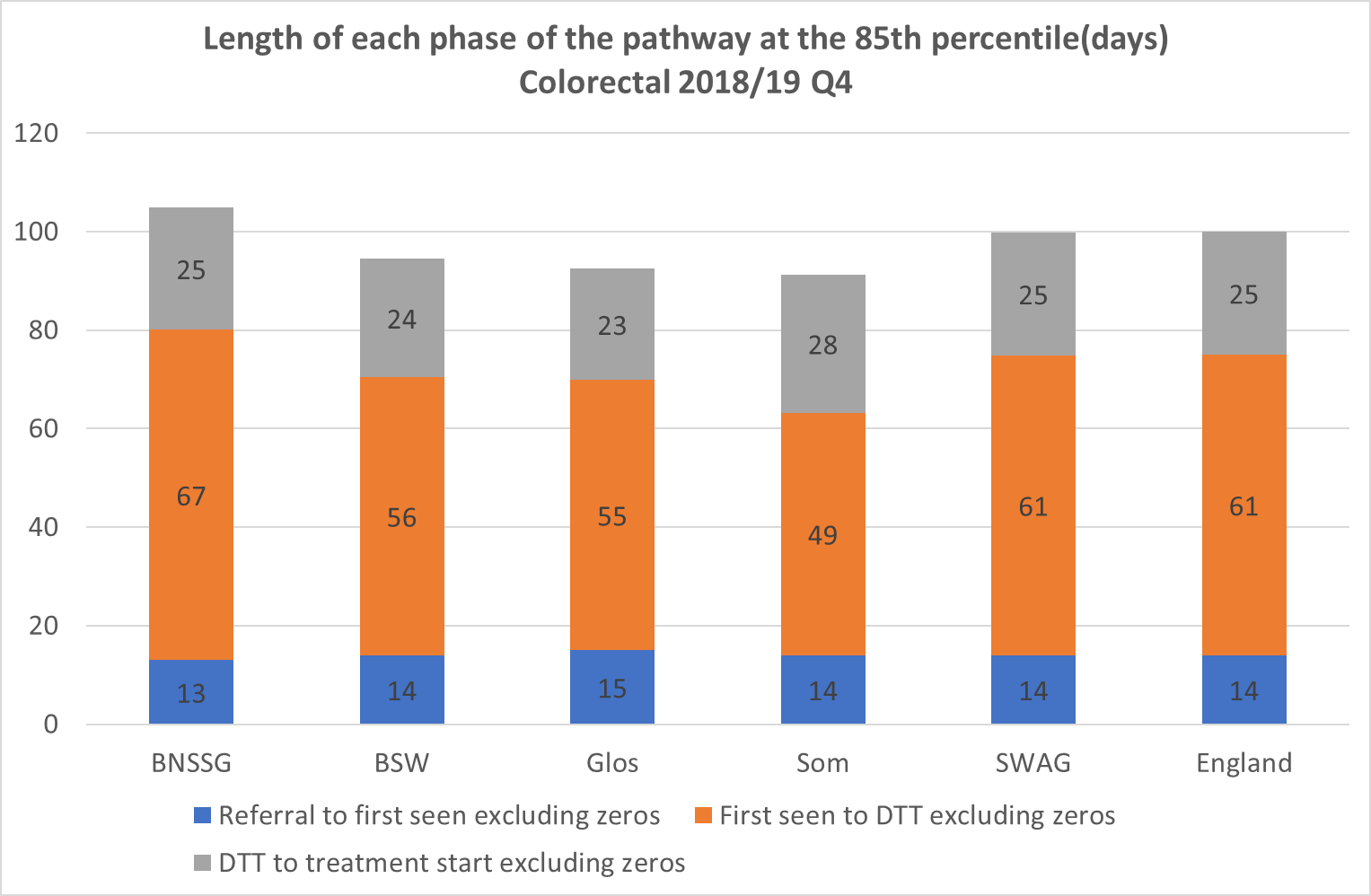 Project Approach & Outcomes
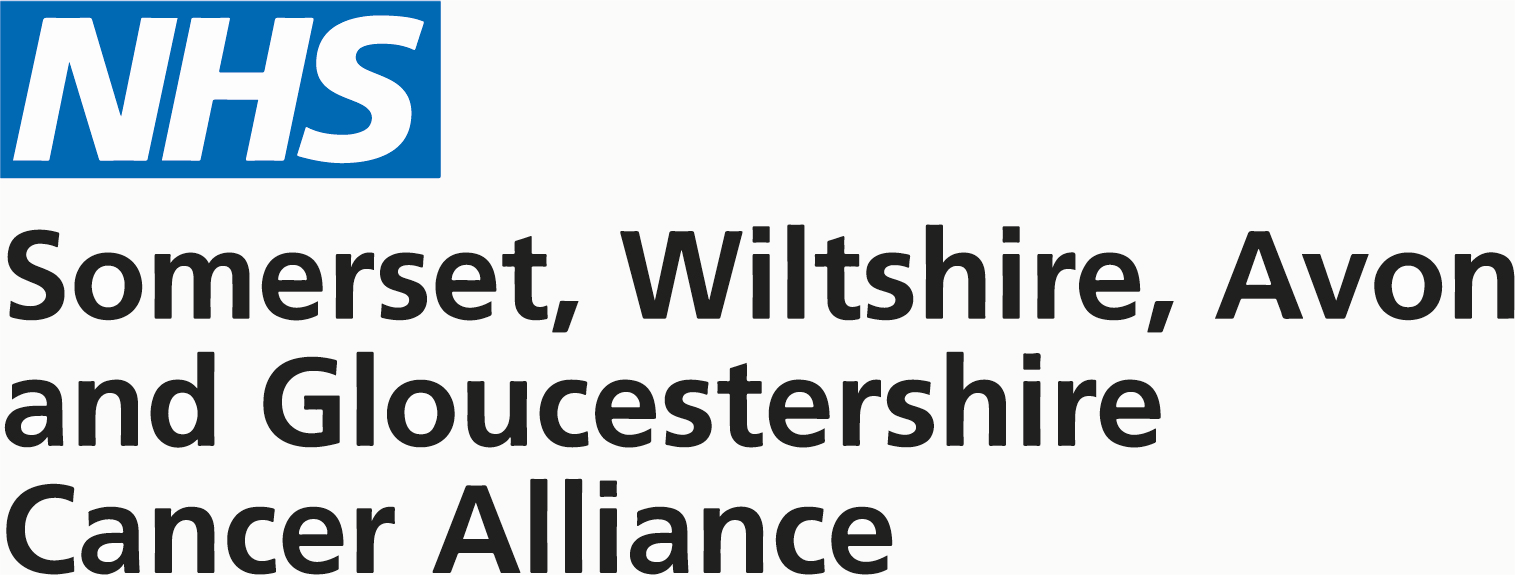 Site Visits Potential dates
Timetable will be shared once finalized
[Speaker Notes: As education is driven by assessment, change can be driven by scrutiny. Change is difficult and the major advantage of peer review programmes conducted in a formative atmosphere is the ability to create networks, share ideas and adopt good practice that has already been shown to work elsewhere. Good peer review can stimulate optimism, shared learning and team working.
A review process that culminates only in a report with recommendations to the managers of an organisation risks being side-lined by other priorities. To make change happen it is important to engage the people who deliver services and to help them delver change, avoiding simply adding to the pressures they already have.]
Deconstructing the Pathway  (How is currently care provided?)
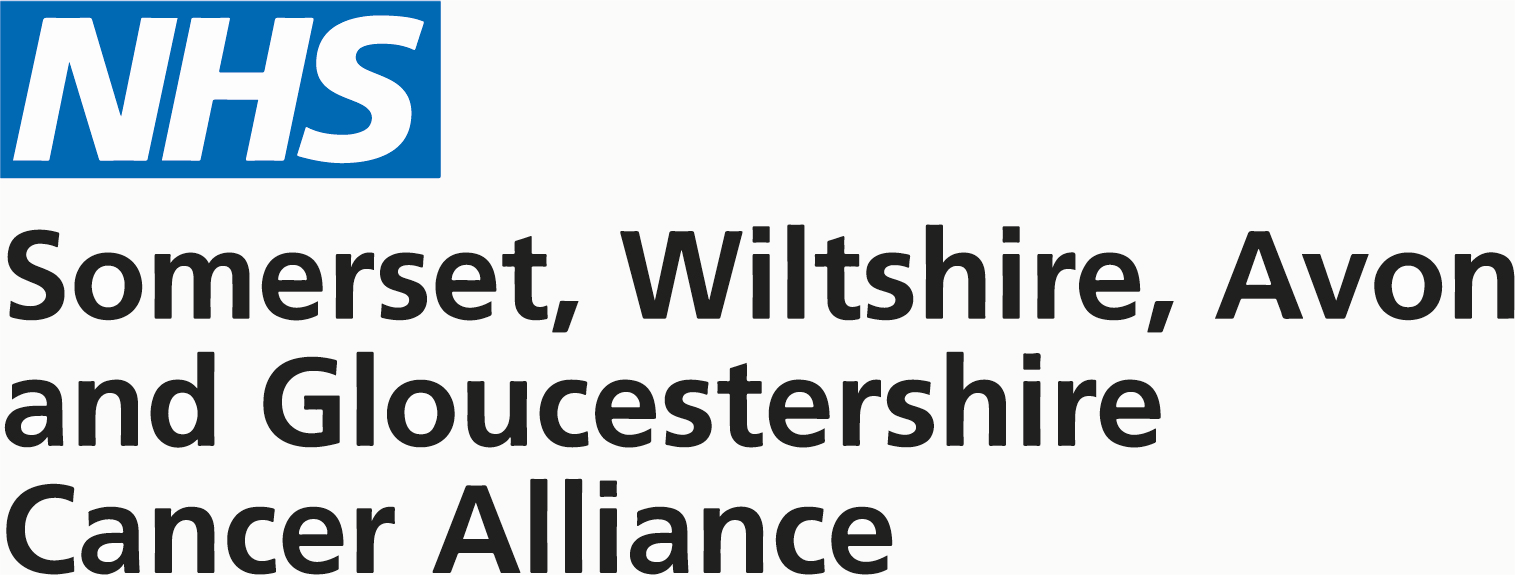 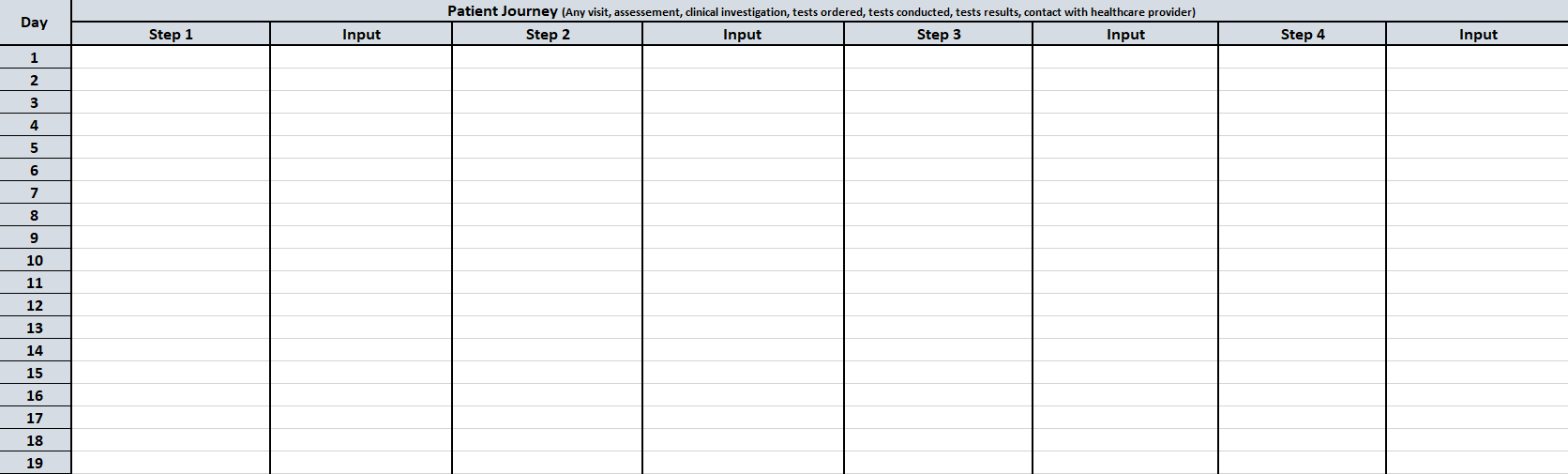 [Speaker Notes: The aim of this excel sheet is to gather information to support you better. We need to understand the current situation and all the possible drawbacks & challenges that you are confronted to and preventing you from delivering optimal outcomes to CRC patients. With your help and support this will allow us to design process maps of your current pathways so future changes are based on specific requirements that may fit your hospital rather than focusing on implementing best practice standards which may not work for you. I have always believed that healthcare practitioners and care givers are the process owners, their feedback is what matter the most. 
In short, the first thing that needs to be done is to standardize how things are performed at each hospital (What pathway is followed for CRC patients) to  ensure that everything is captured, drawbacks identified in order to ensure that potential change ideas will be fit for future and result in sustained improved performance in your hospitals. 
We came up with 6 patients scenarios that need to be entered in the excel. Enter any information related to the patient pathway by date (As day 1 in Patient Journey, what happens? Please try to be as detailed & accurate as possible, consider all potential treatment options. If you do not have an exact date try to enter it in the date you find the most accurate). 
For each step of the patient pathway, identify all inputs in the process (manpower, equipment).]
Deconstructing the Pathway  (How is currently care provided?)
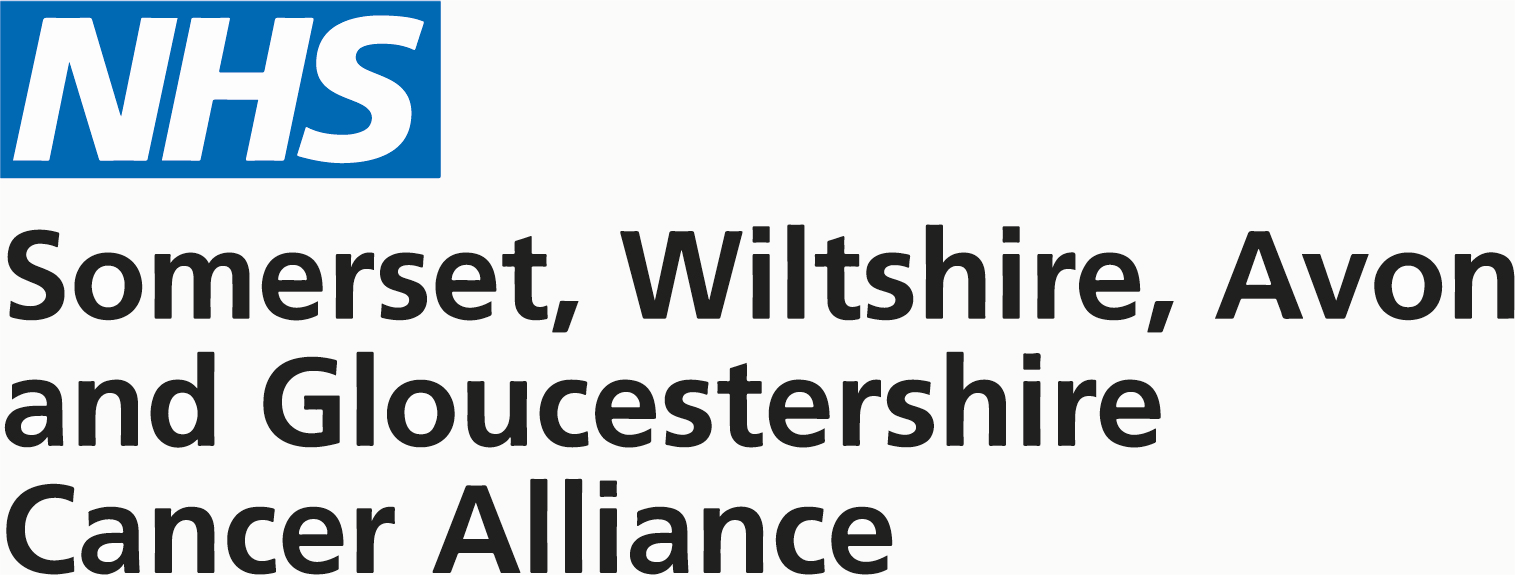 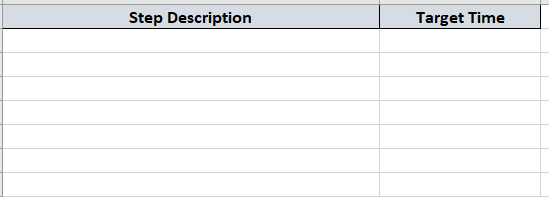 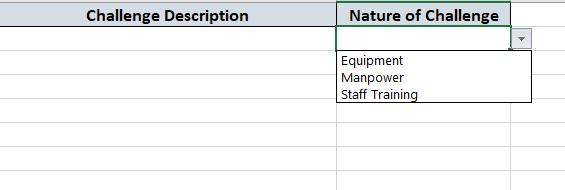 Benchmarks in Place & Current Challenges
[Speaker Notes: “TARGET TIMES”
If you already have set benchmarks for target times between each step, kindly specify it.
 
“MAIN CHALLENGES”
List the challenges ( Major to minor importance) that you believe are the main reason for the drawbacks in your performance.]
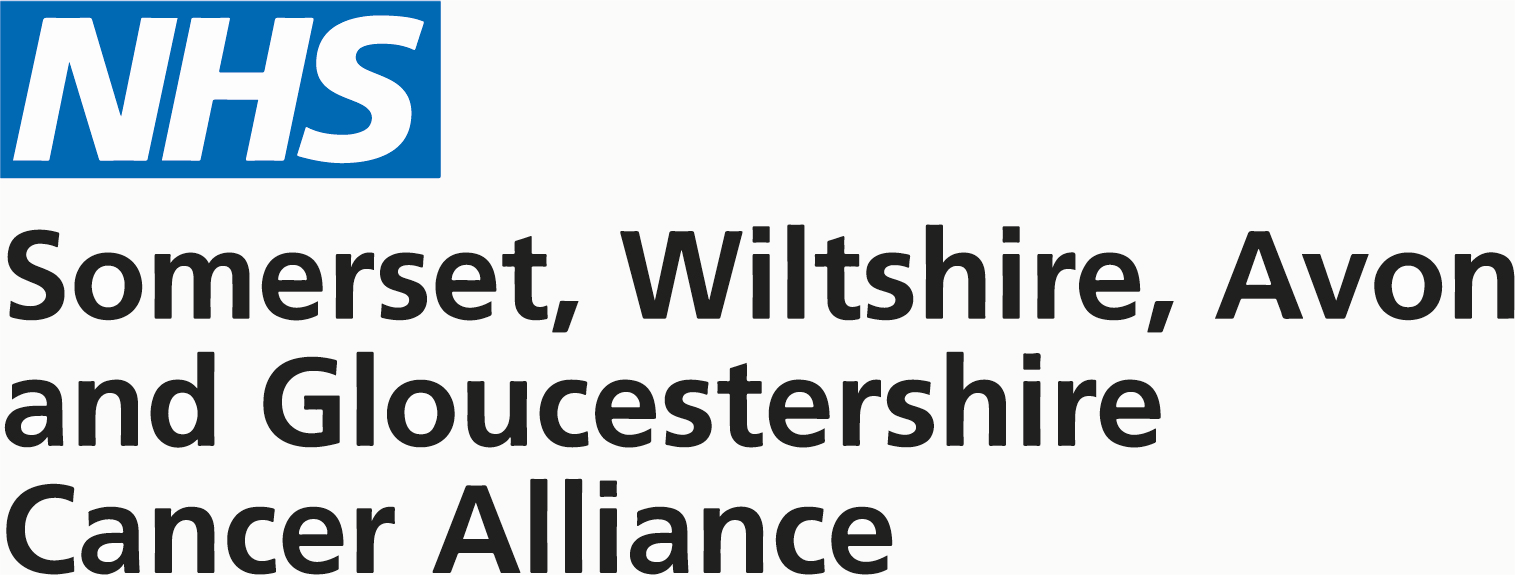 Data Reports to support identifying gaps
[Speaker Notes: The data with the built process maps from the 6 scenarios will enable us to generate customized reports and support each provider based on their drawbacks, resources, processes capabilities and fit for their population needs.]
Project Plan Detail May 2019 – March 2020
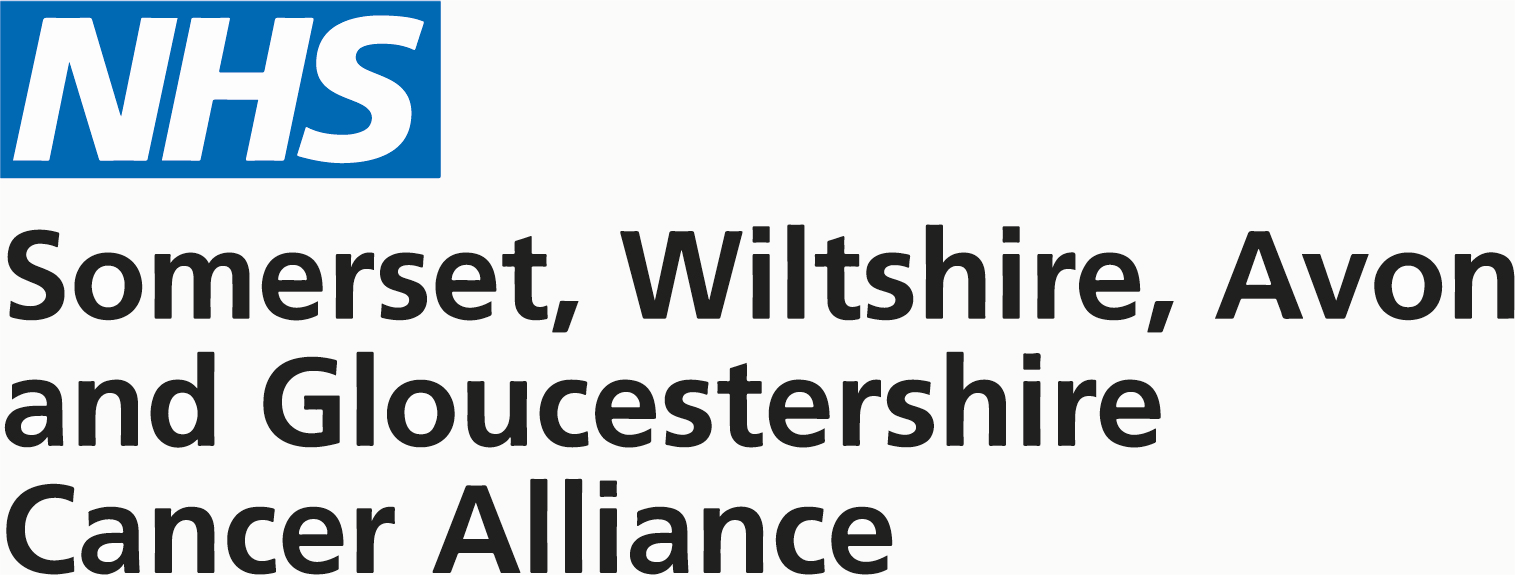 [Speaker Notes: Based on the experience of the emergency service reviews 
Does the SSG believe this approach to be practical, of relevance and are we applying the right level of challenge?]
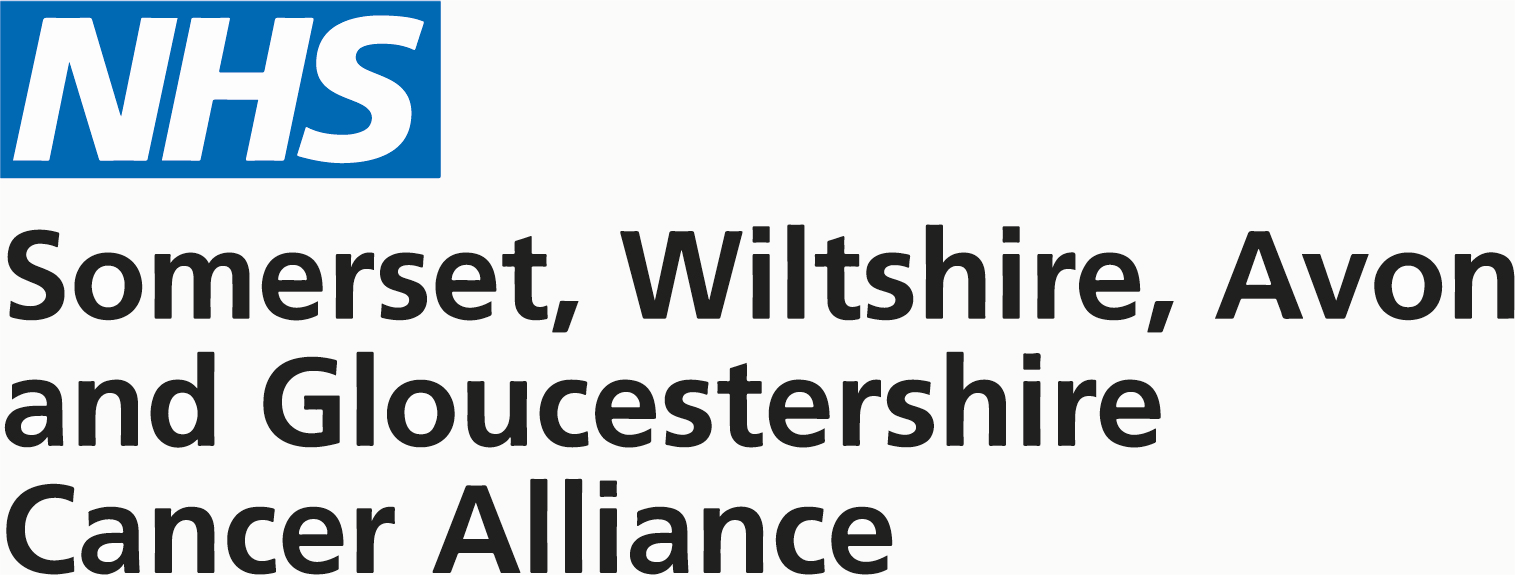 The Metrics
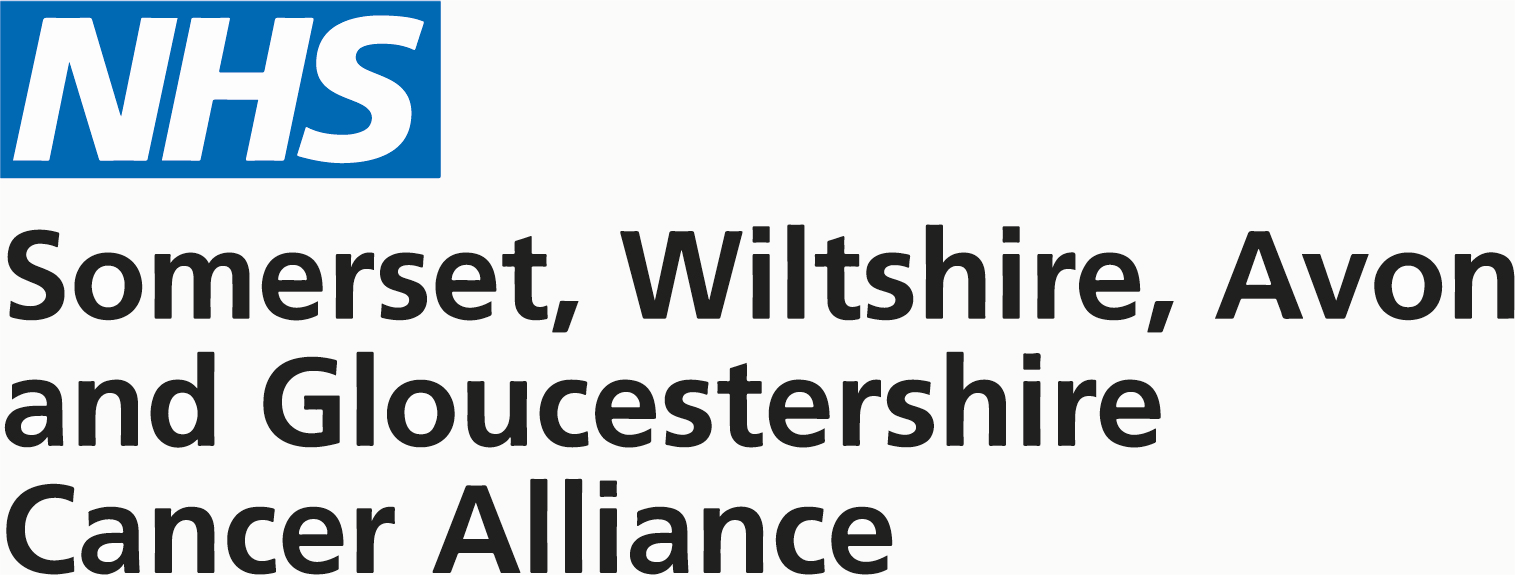 CHART OF POTENTIAL 12 MONTH ROADMAP FOR 19/20
The project will begin in May 2019 with a first milestone report expected Sep,19.
[Speaker Notes: There should be an ambition to conduct previsit data collection during the summer so that peer review site visits can occur between September and February when staff holidays are less prevalent with the review completed by the end of March 2020.]
Next Steps
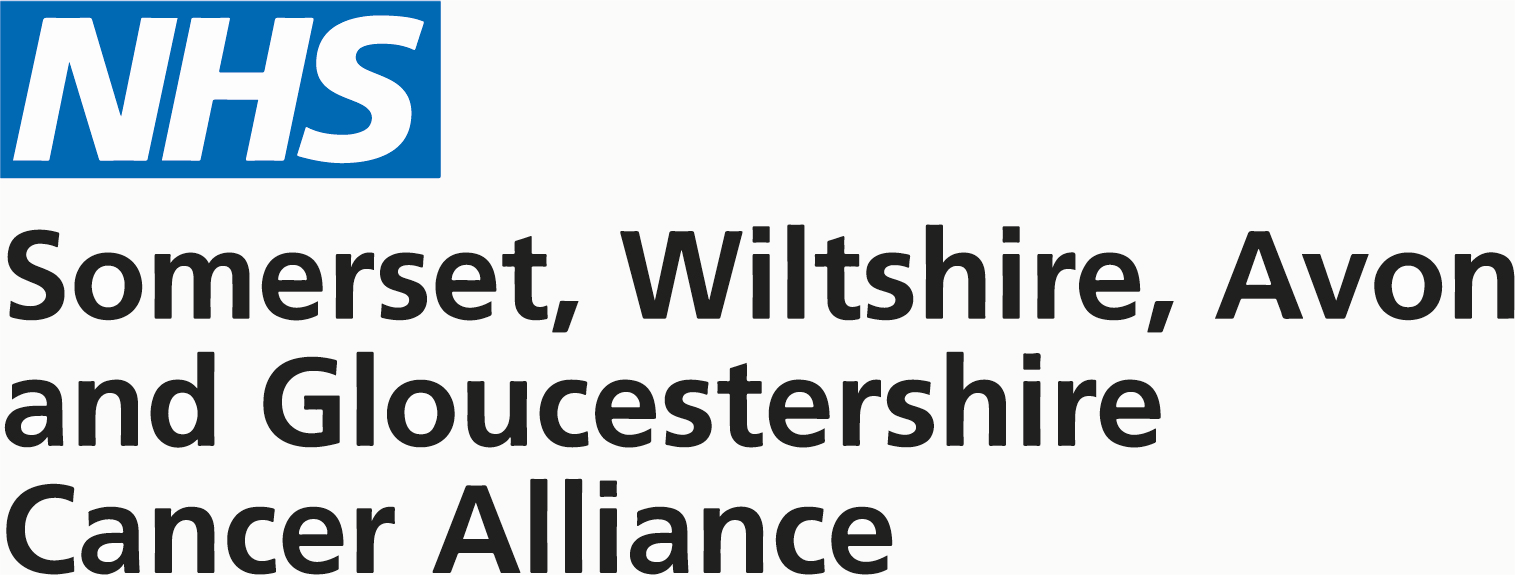 Volunteers who are willing to support the steering group please ! 
Clinical Leads will be in touch to arrange peer visits.